Нравственно-патриотический уголок«Русские посиделки»
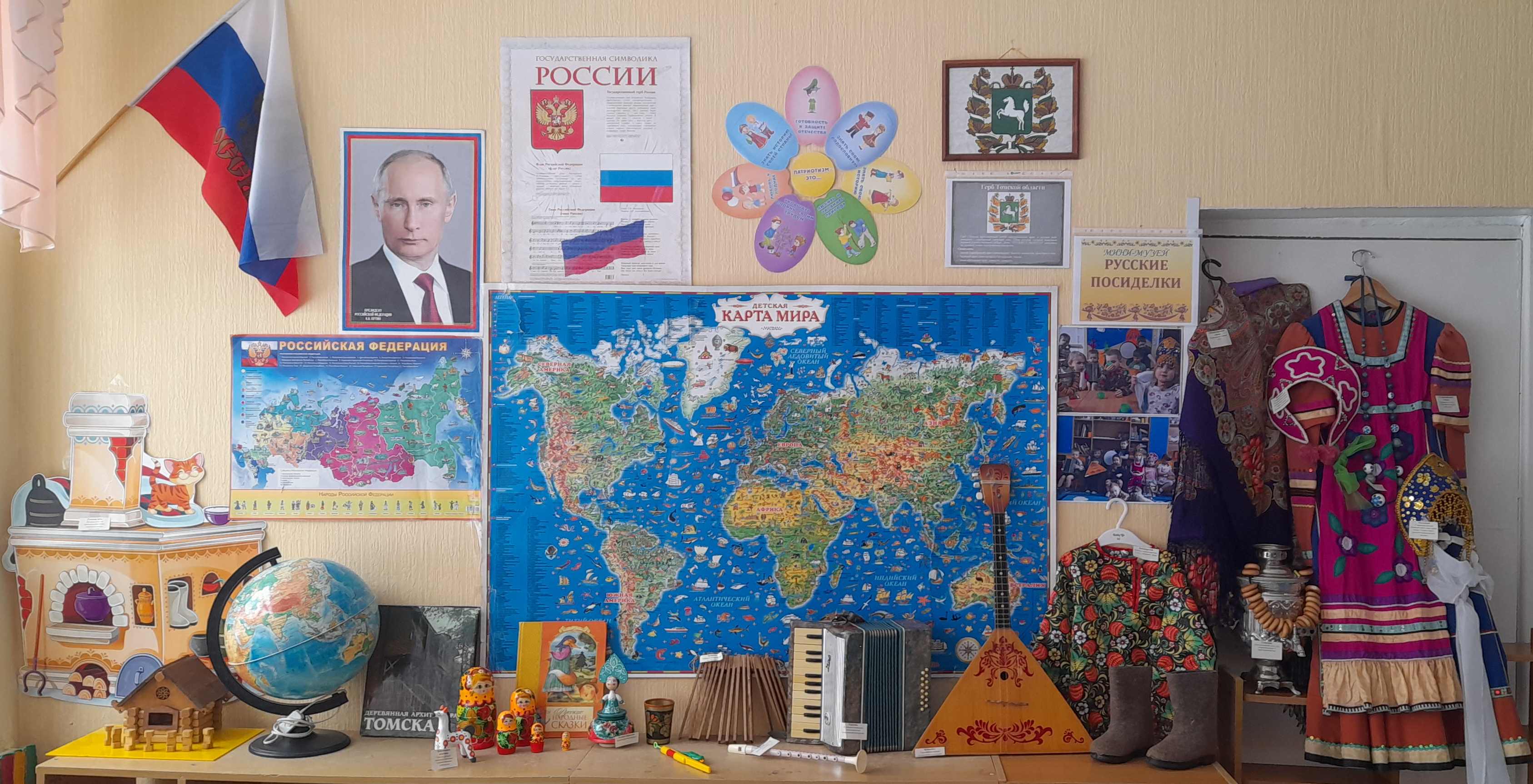 Быть патриотом – значит ощущать себя неотъемлемой частью Отечества.
Гусельникова Л.З., Тухватулина Е.А., 
воспитатели МАДОУ № 39 г. Томска
Нравственно-патриотический уголок«Русские посиделки»
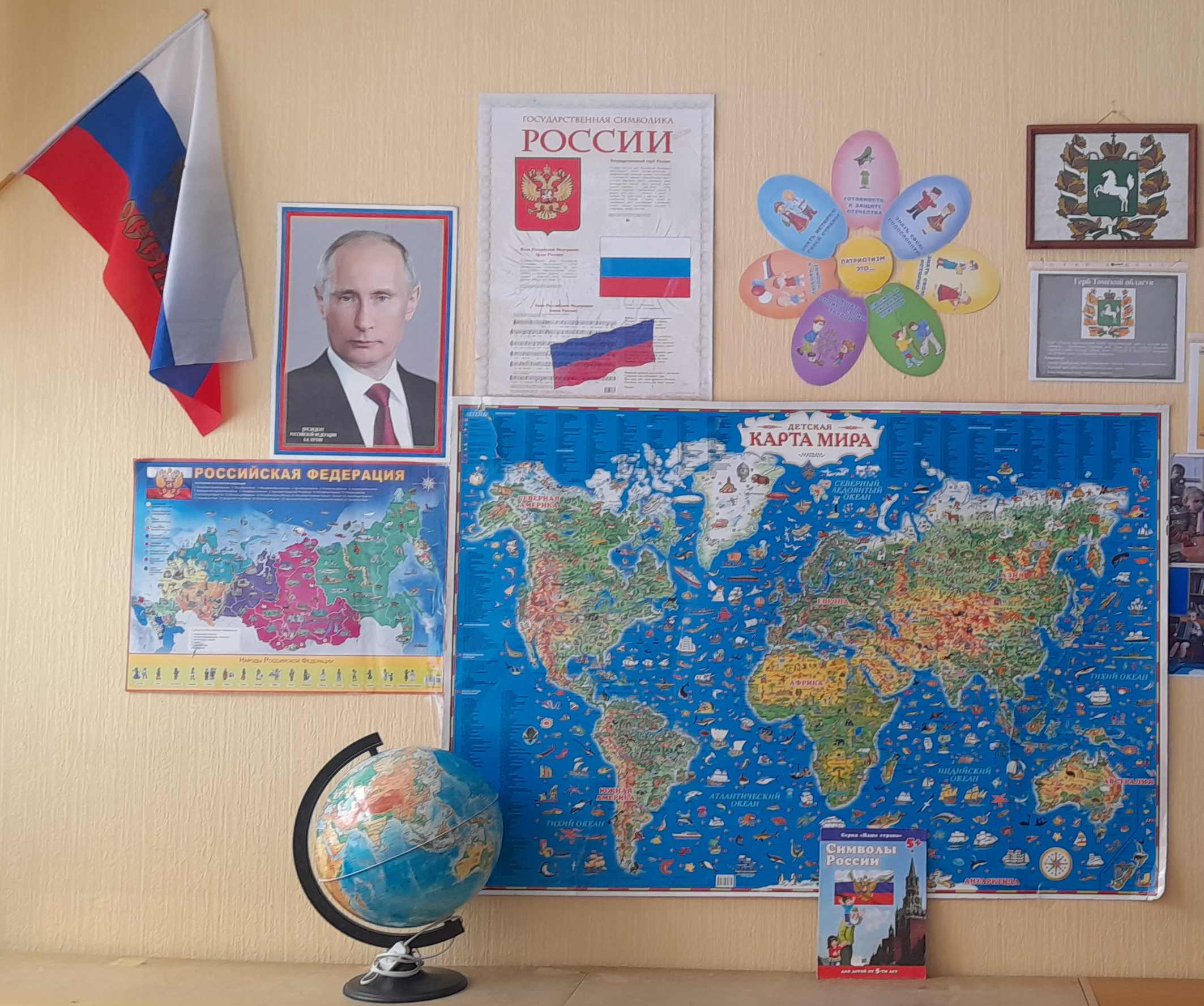 Триколор России –
Это наша гордость!
Символ нашей силы,
Мужества и твердости!
Зорко смотрит с флага
Наш орел двуглавый,
Под его защитой
Вся наша держава!
Гусельникова Л.З., Тухватулина Е.А., 
воспитатели МАДОУ № 39 г. Томска
Нравственно-патриотический уголок«Русские посиделки»
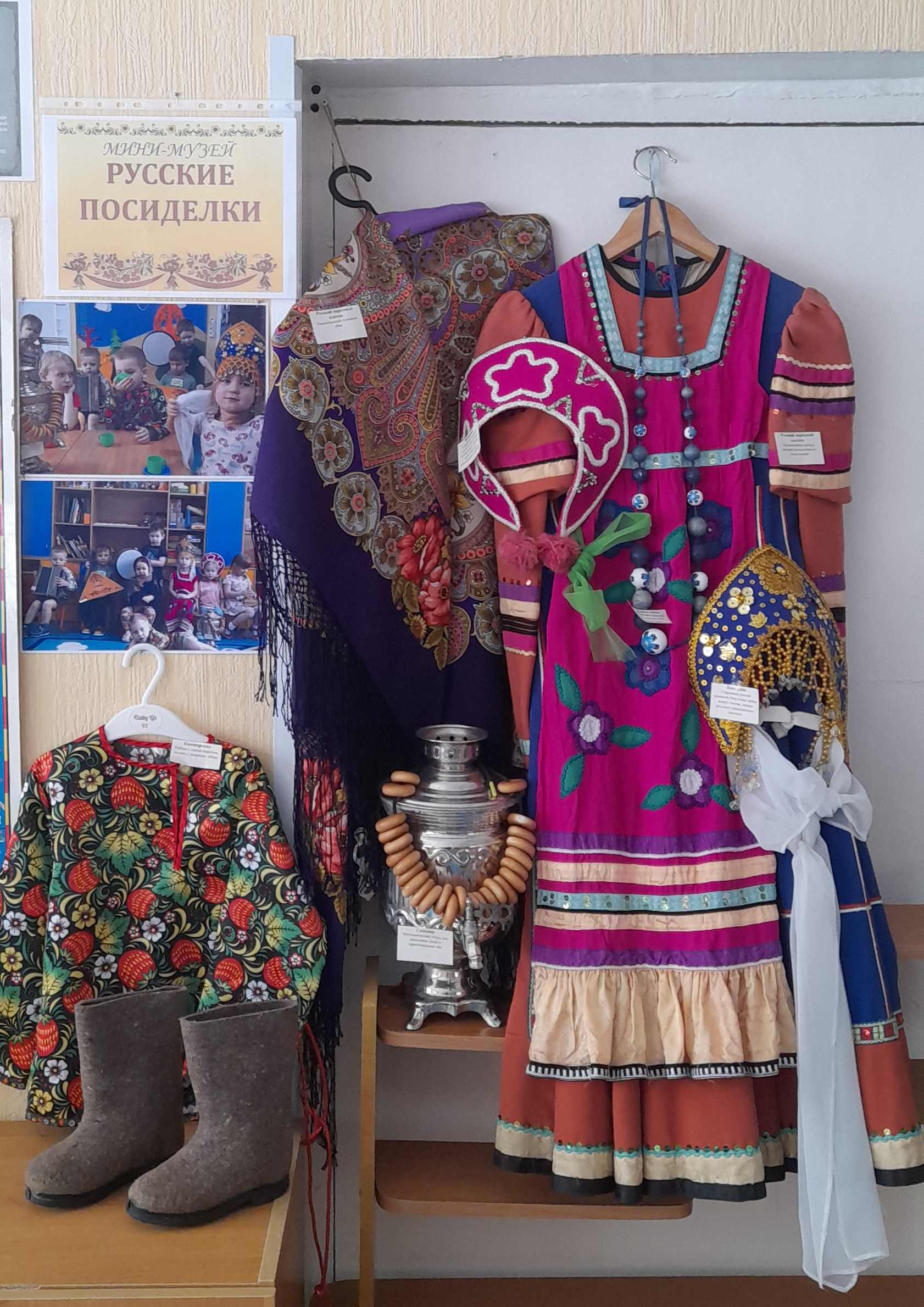 Катя - юная Россия!

И кокошник так красиво,

Гордо смотрится на ней,

Словно башенки церквей!
Гусельникова Л.З., Тухватулина Е.А., 
воспитатели МАДОУ № 39 г. Томска
Нравственно-патриотический уголок«Русские посиделки»
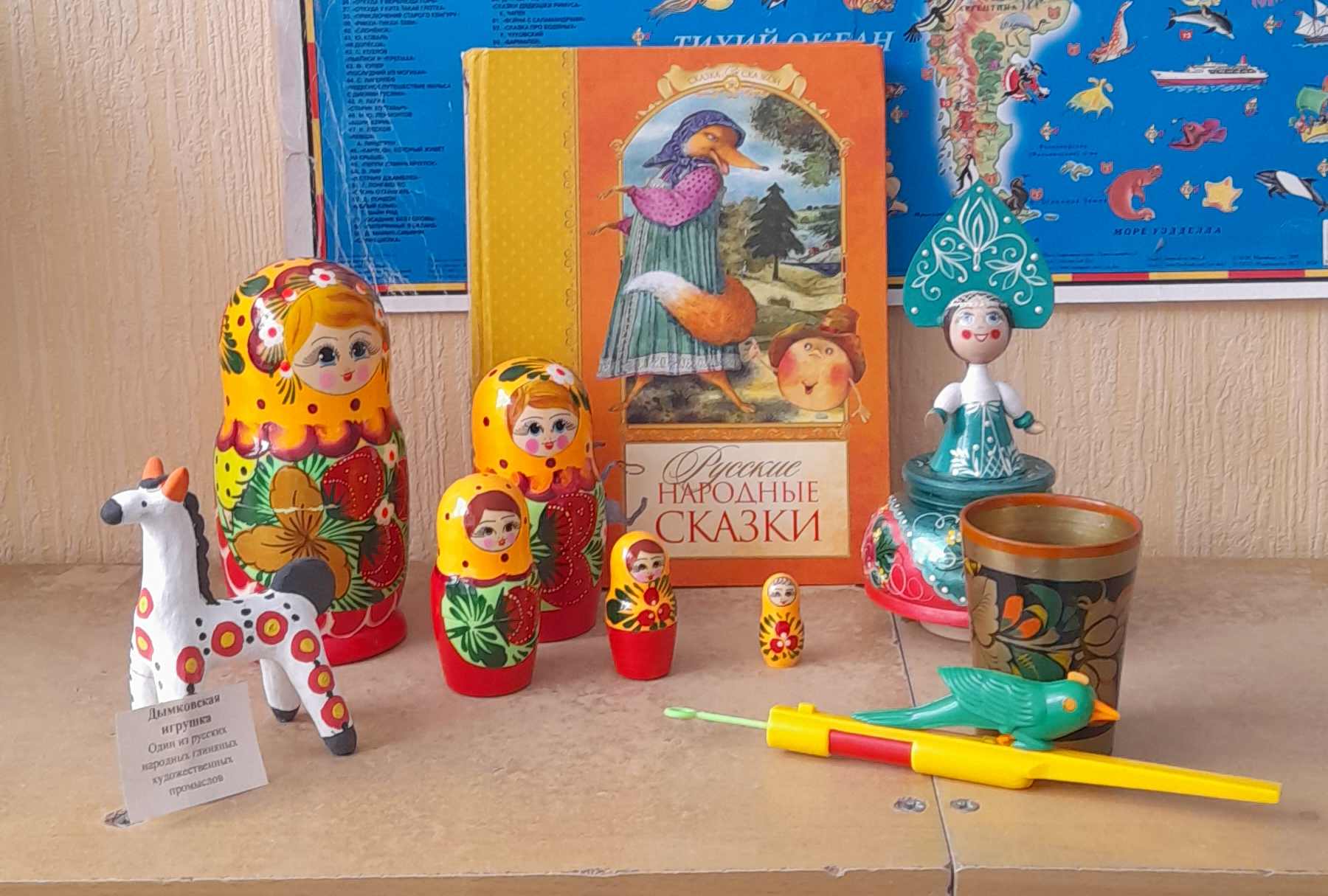 Матрешки – лучшие друзья,
Скажу вам по секрету.
Они создания русские – как я
И сказано все этим.
Гусельникова Л.З., Тухватулина Е.А., 
воспитатели МАДОУ № 39 г. Томска
Нравственно-патриотический уголок«Русские посиделки»
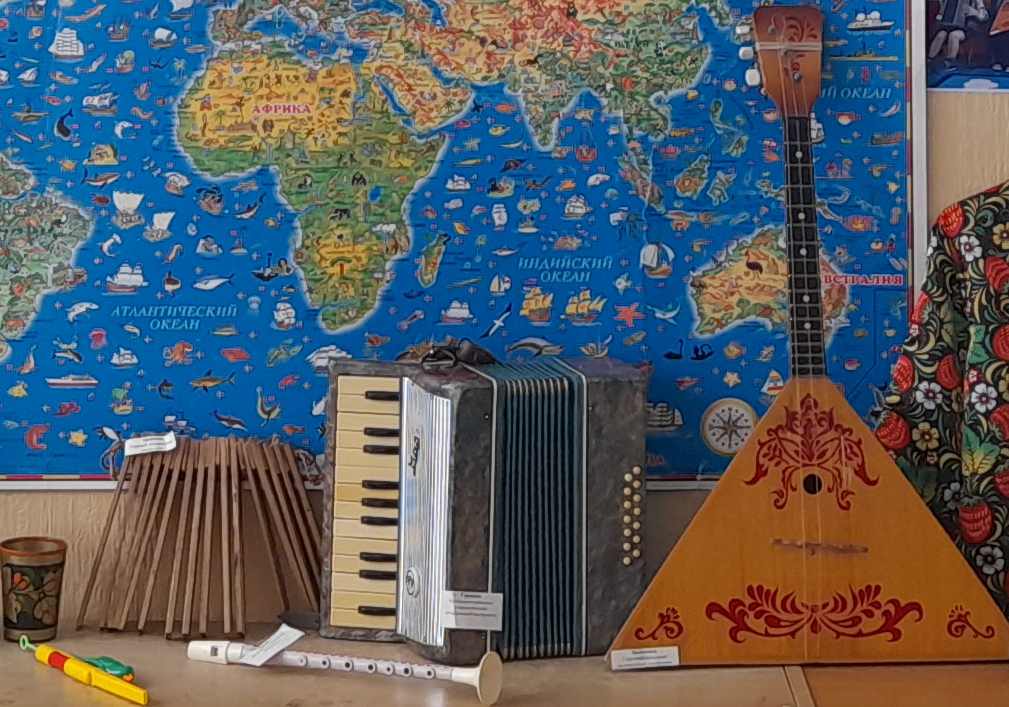 Треугольная доска,
А на ней три волоска.
Три струны , а звук какой!
С переливами, живой.
Узнаю его в момент-
Самый русский инструмент!
Гусельникова Л.З., Тухватулина Е.А., 
воспитатели МАДОУ № 39 г. Томска